TekenenIBS: ‘ De winkel en zijn producten’
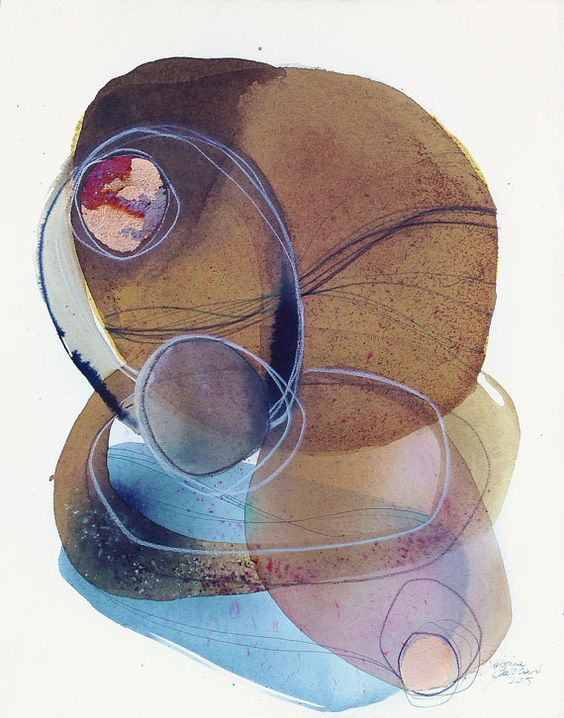 Dieptewerking met kleur
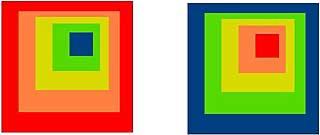 Kleuren hebben van zichzelf al bepaalde diepte-eigenschappen. Geel is bijvoorbeeld
opdringeriger dan blauw, dus als je die samen gebruikt komt het gele naar voren en lijkt het blauw verder weg.
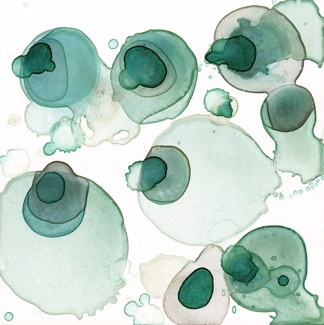 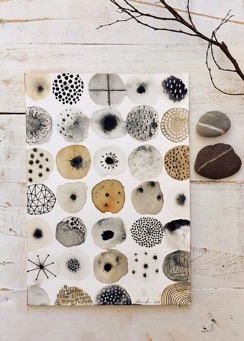 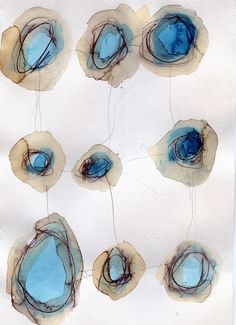 Waterige tonen 
lichte en donkere tonen in één kleur over elkaar heen plaatsen 
geeft een diepte effect
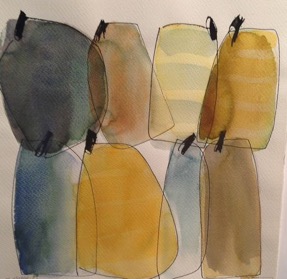 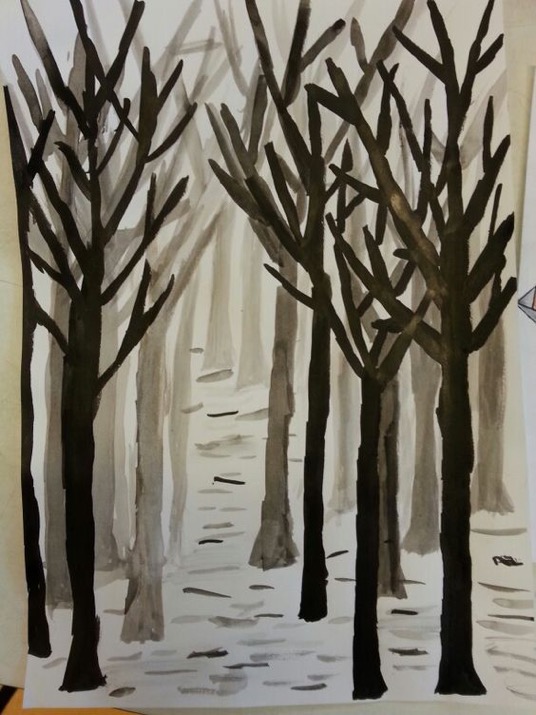 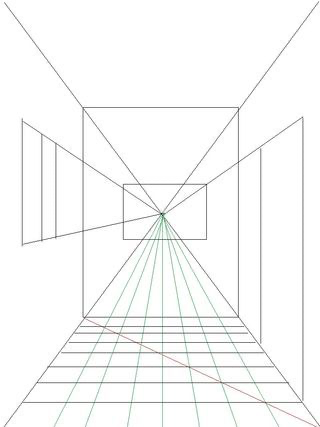 Opdracht:

Teken per persoon drie verschillende ontwerpjes voor een zelfgemaakte 
versiering passend bij de woonstijl. 
Teken in perspectief door jouw ontwerp
In een ruimte te hangen. 
Zorg voor dieptewerking met kleur.  

Volg de instructie.


.